Книга Почета 
преподавателей вузов 
Российской Федерации
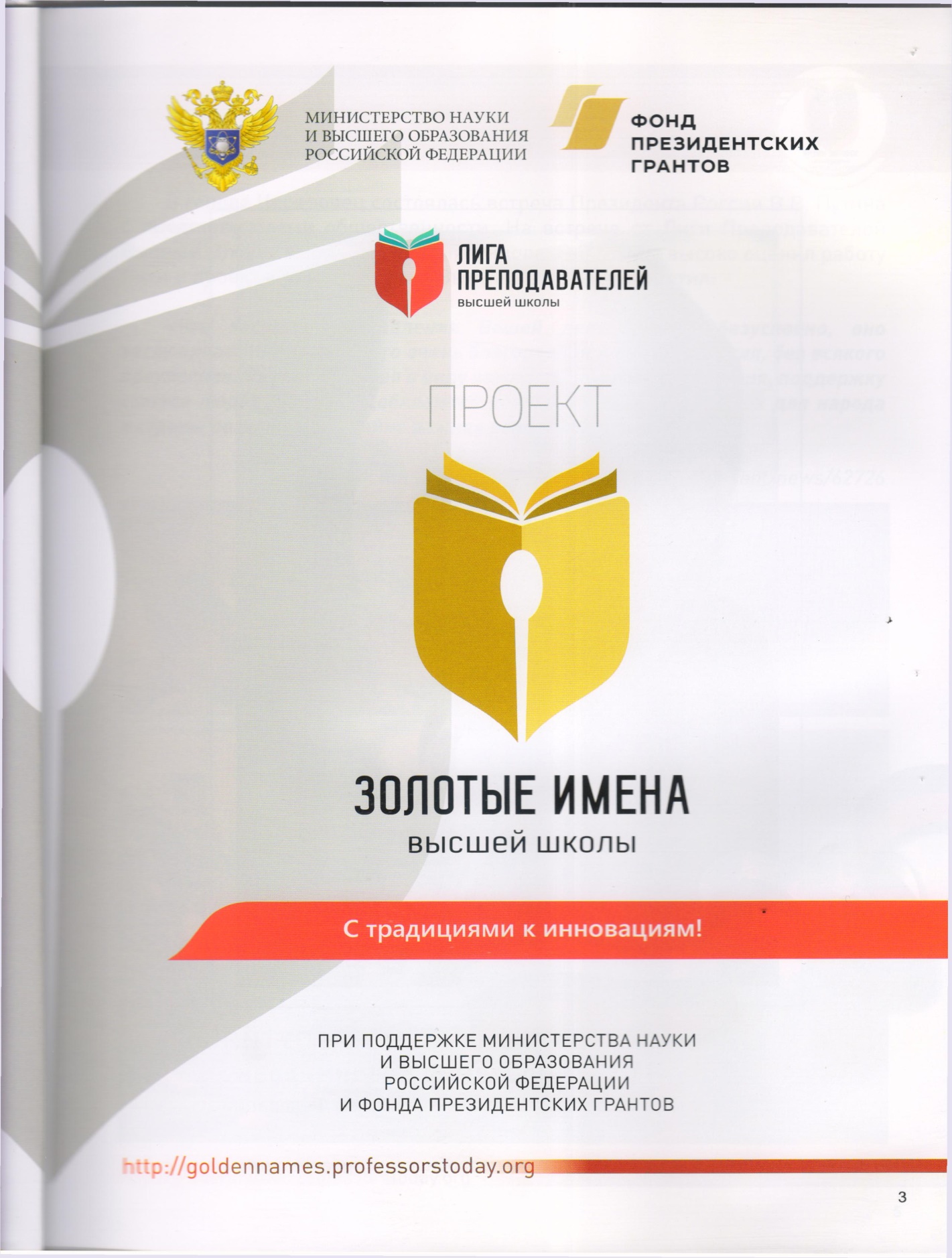 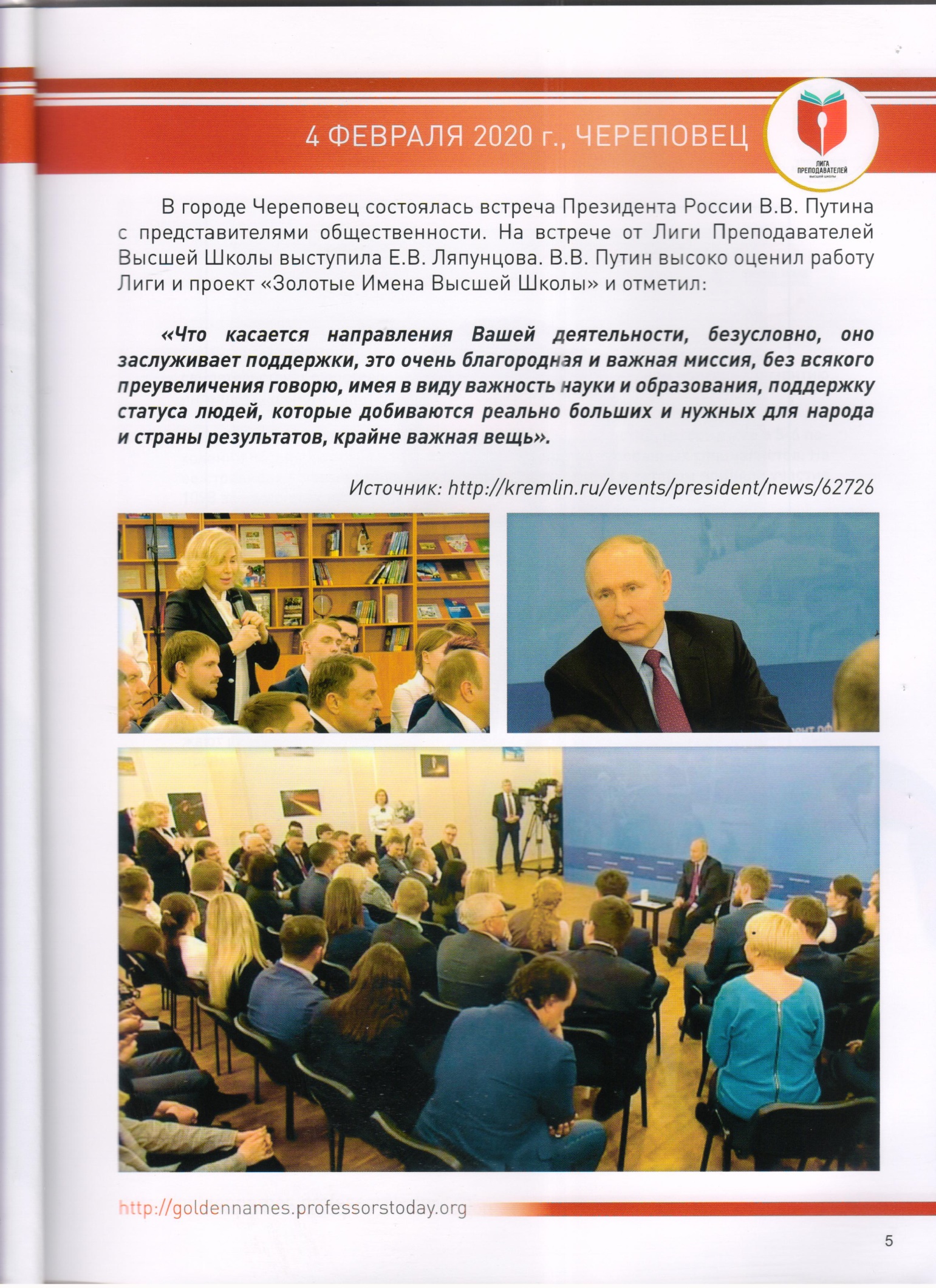 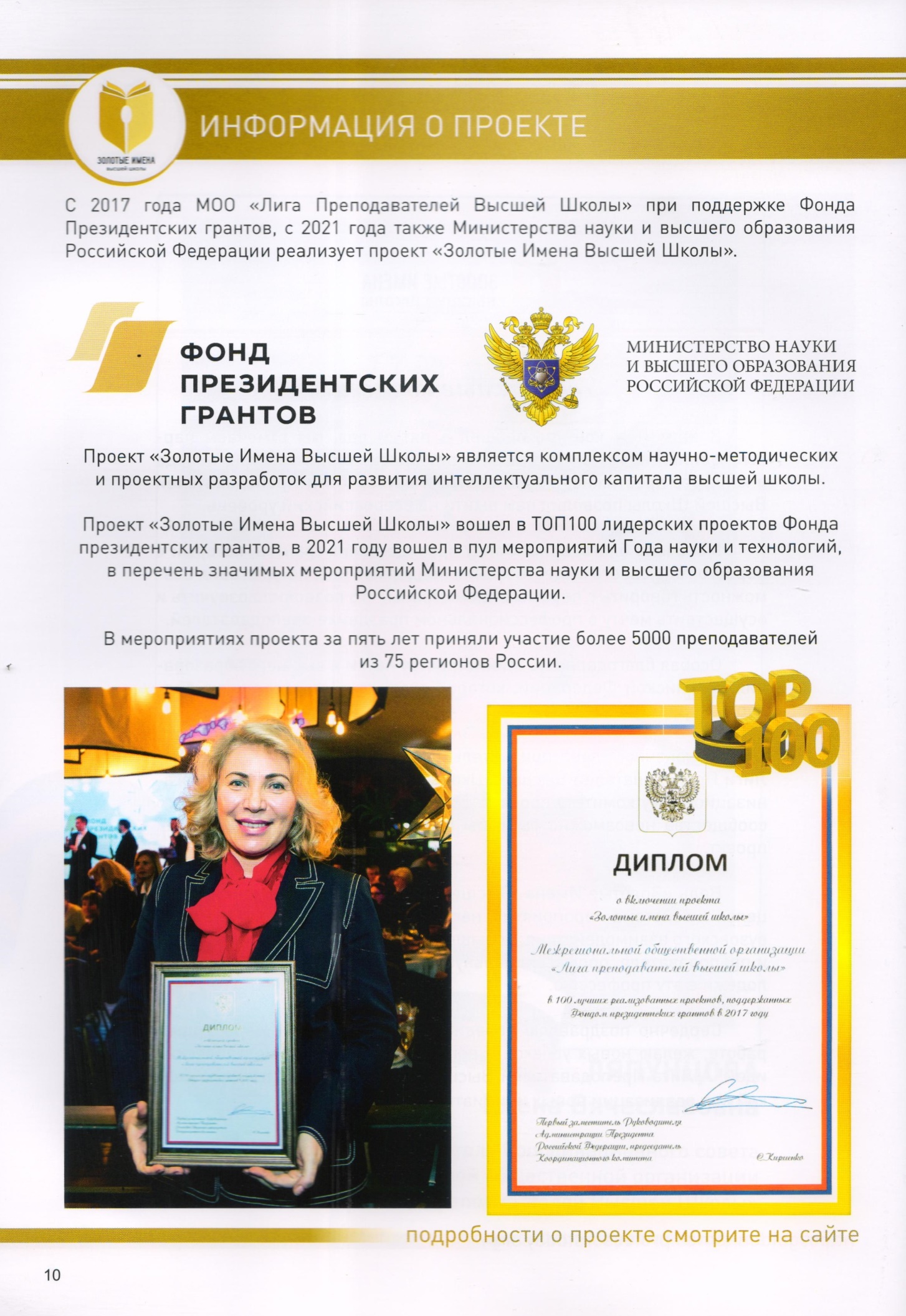 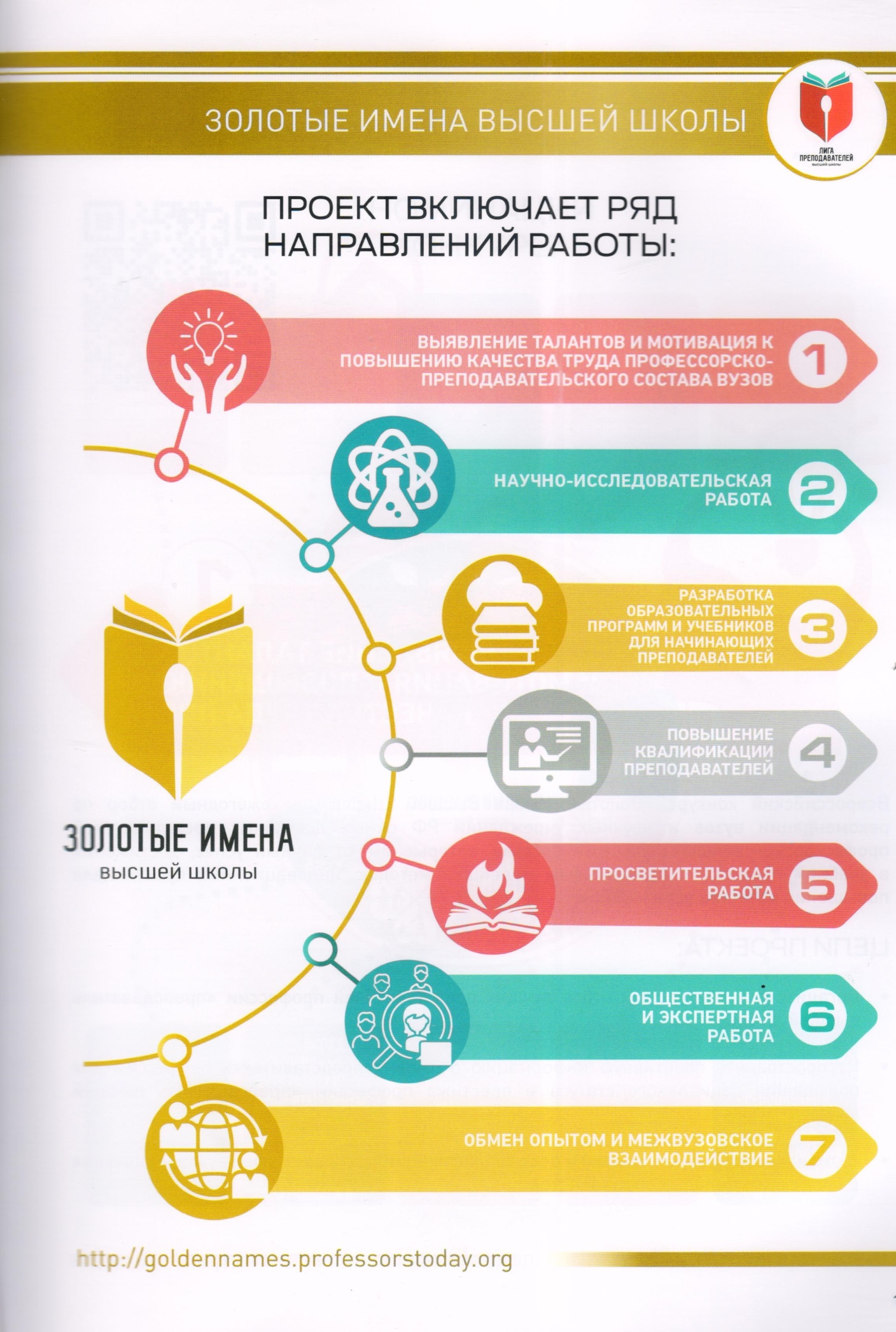 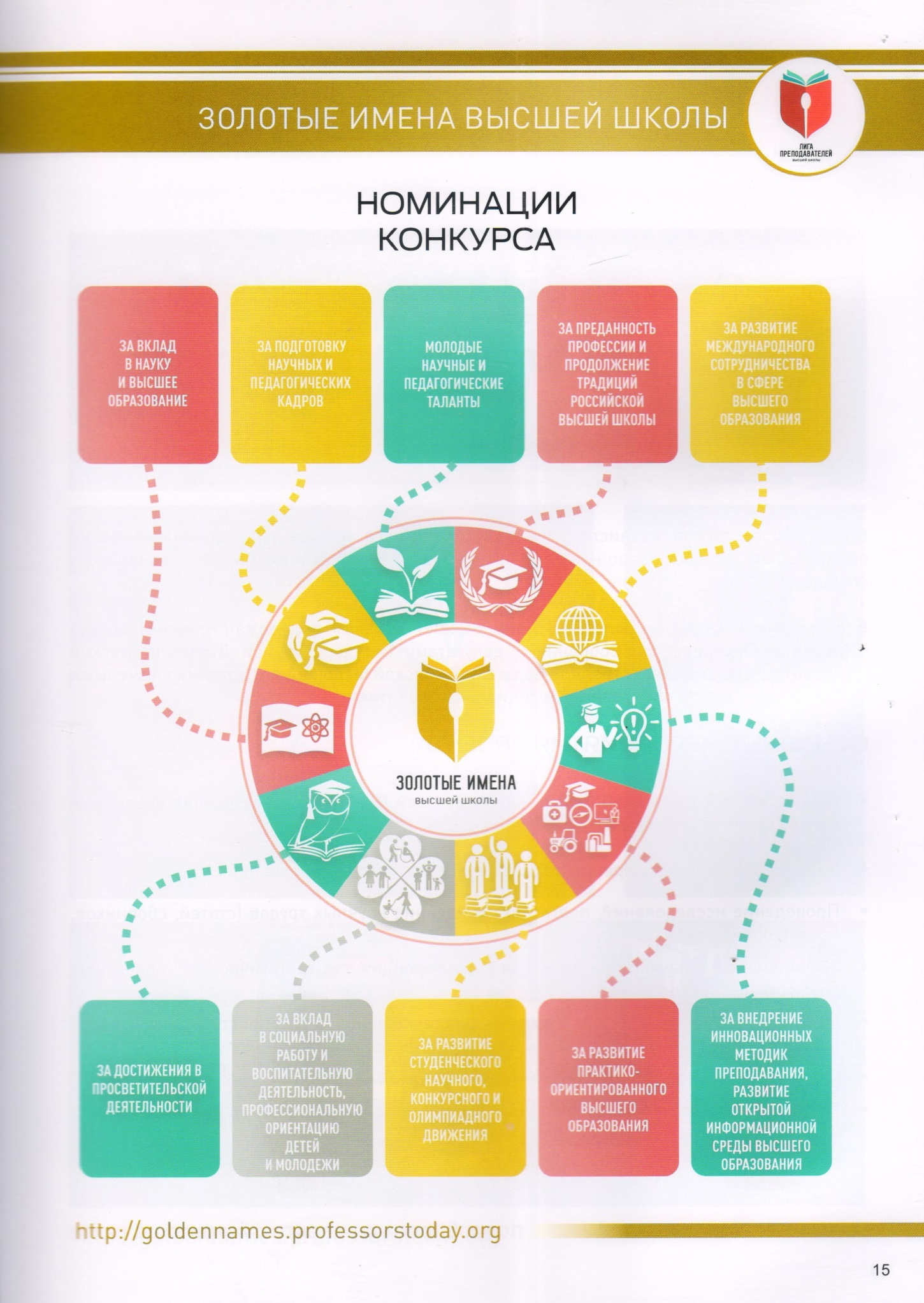 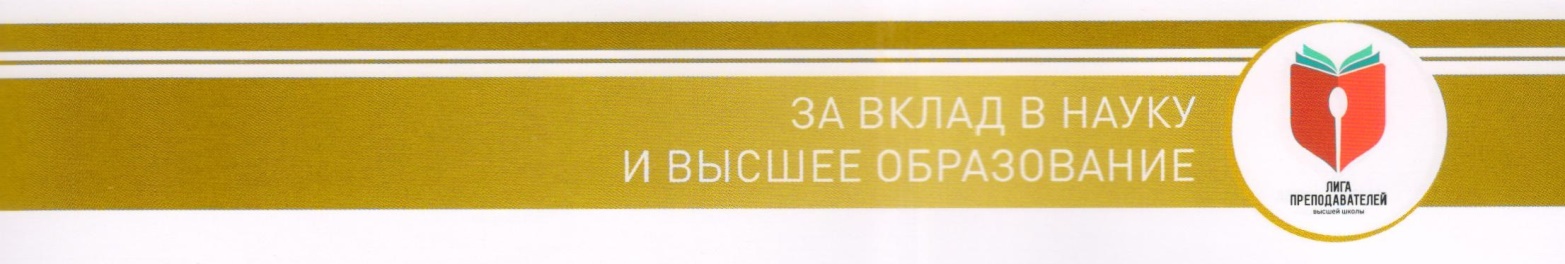 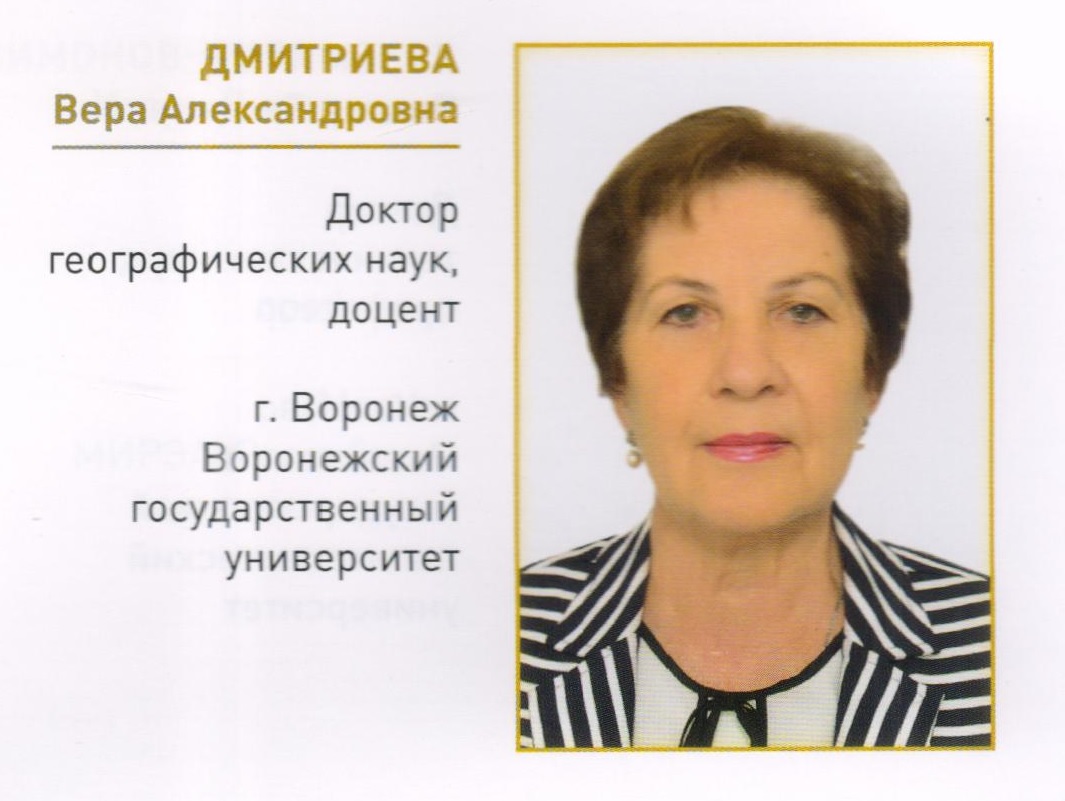 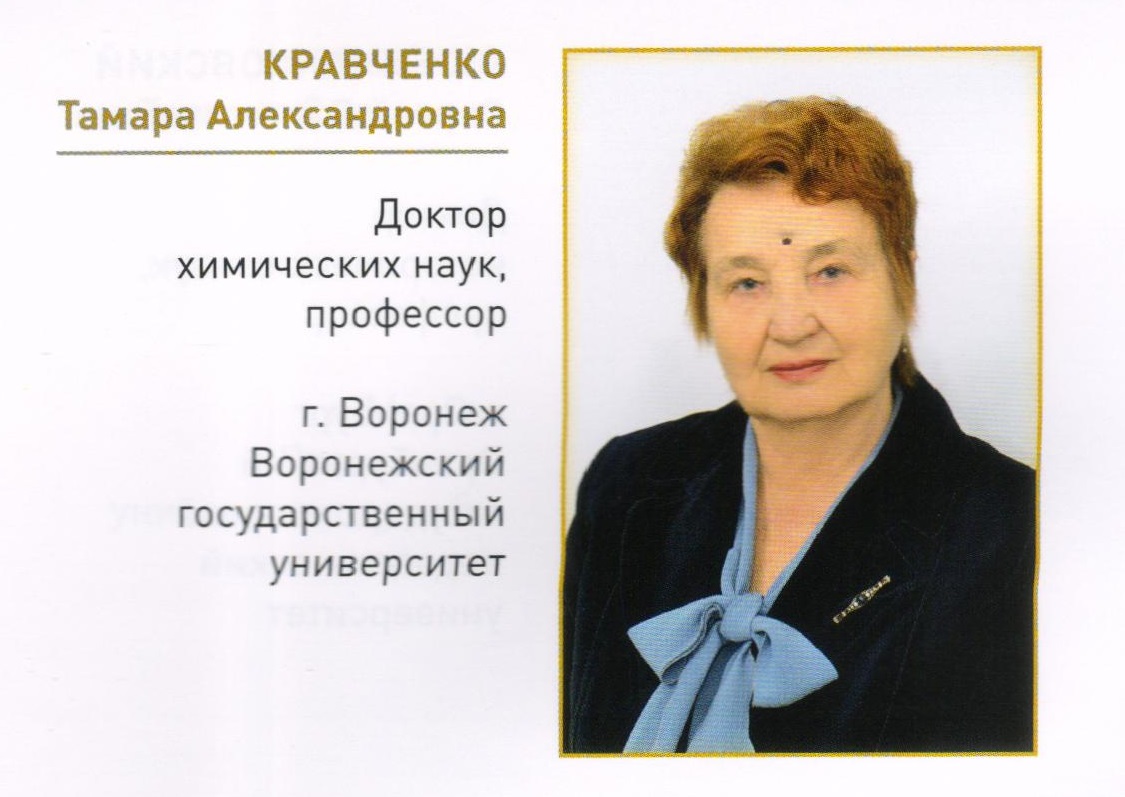 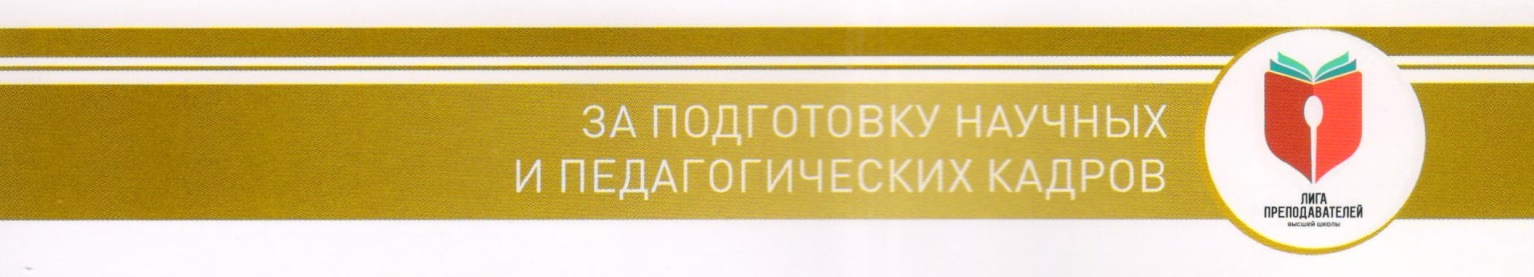 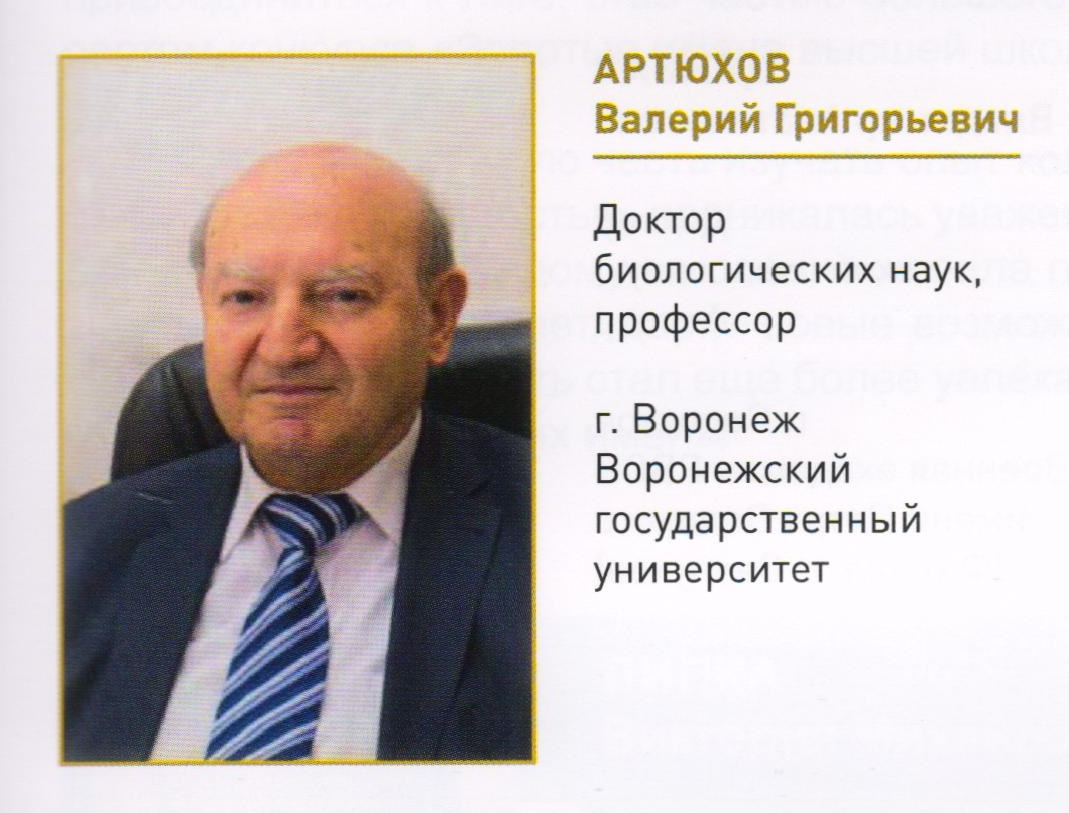 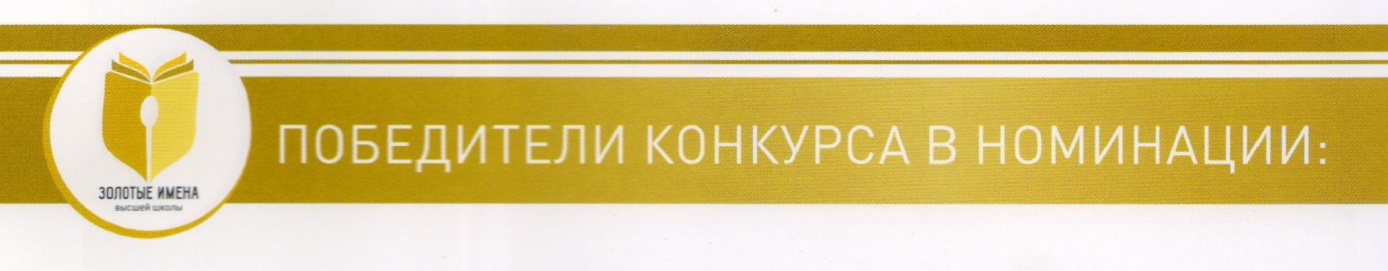 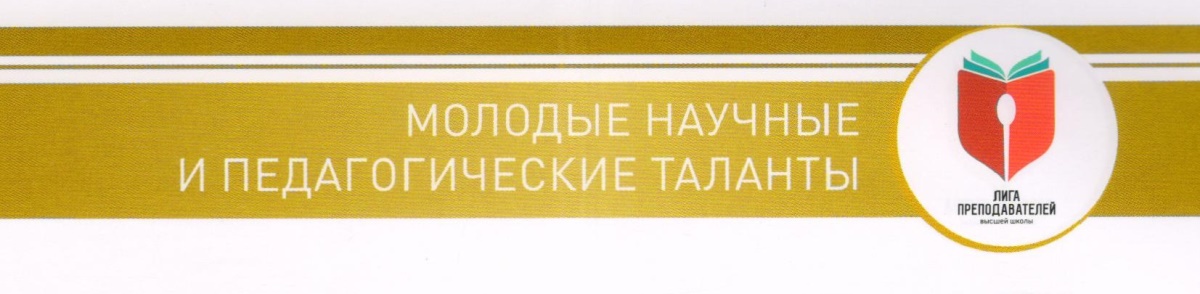 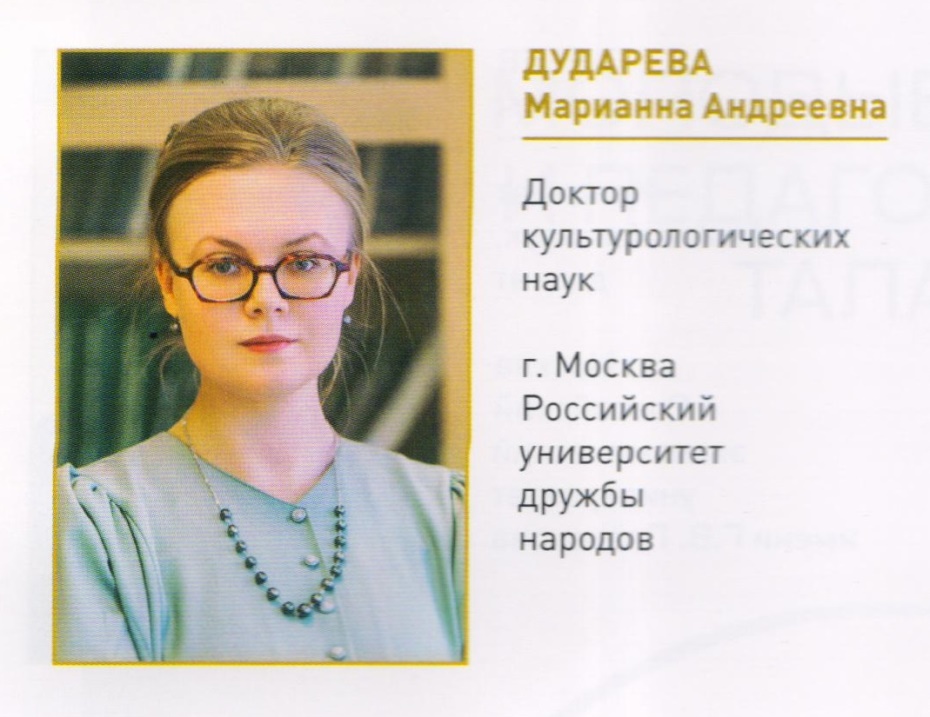 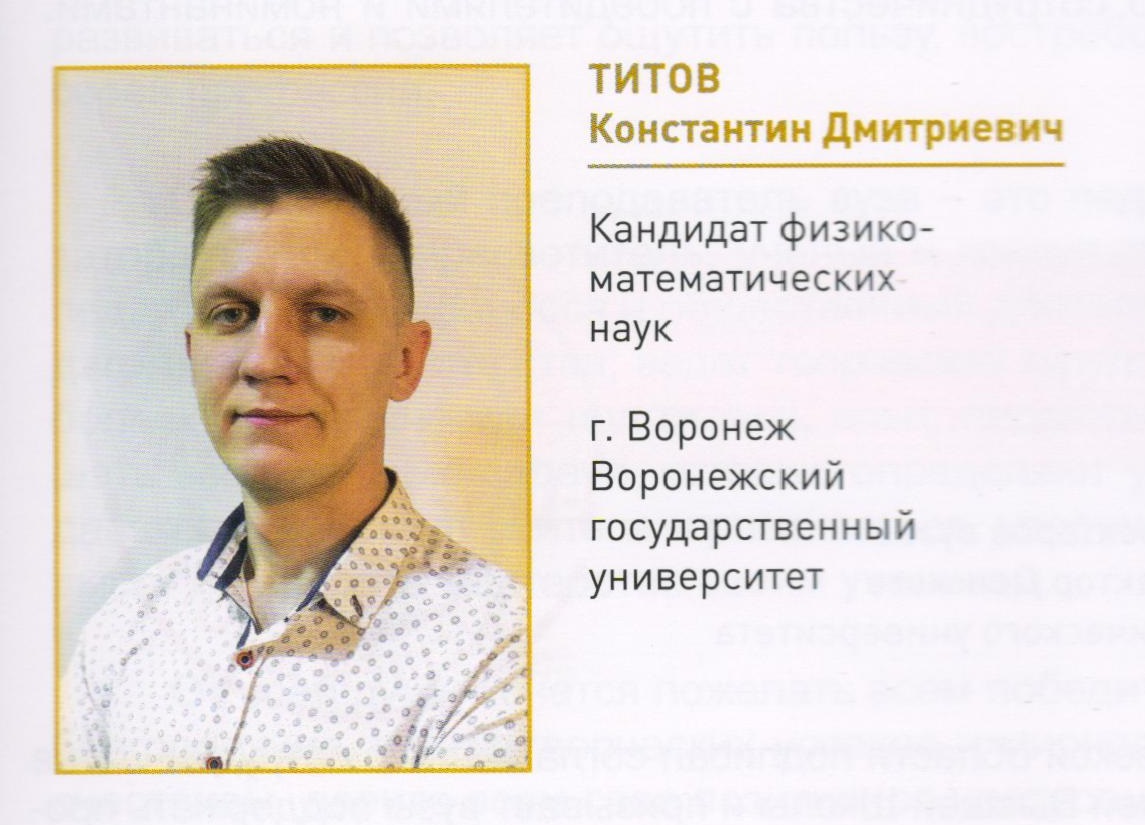 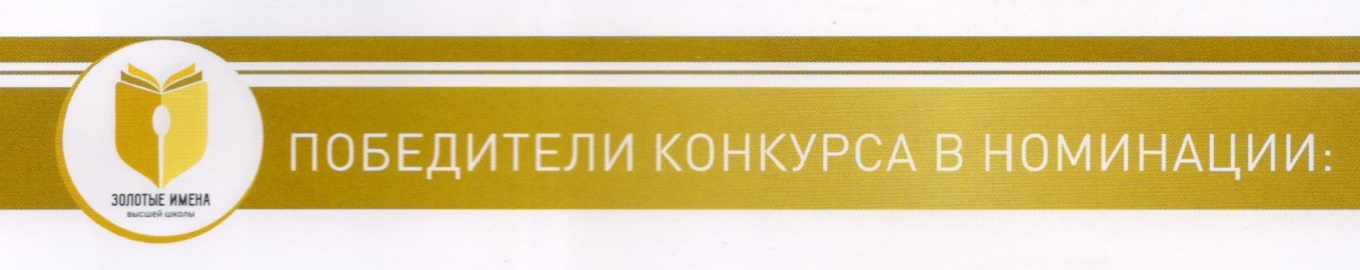 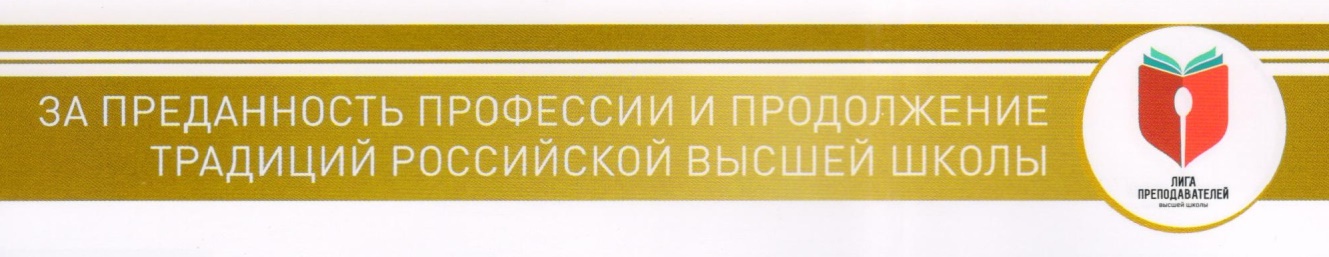 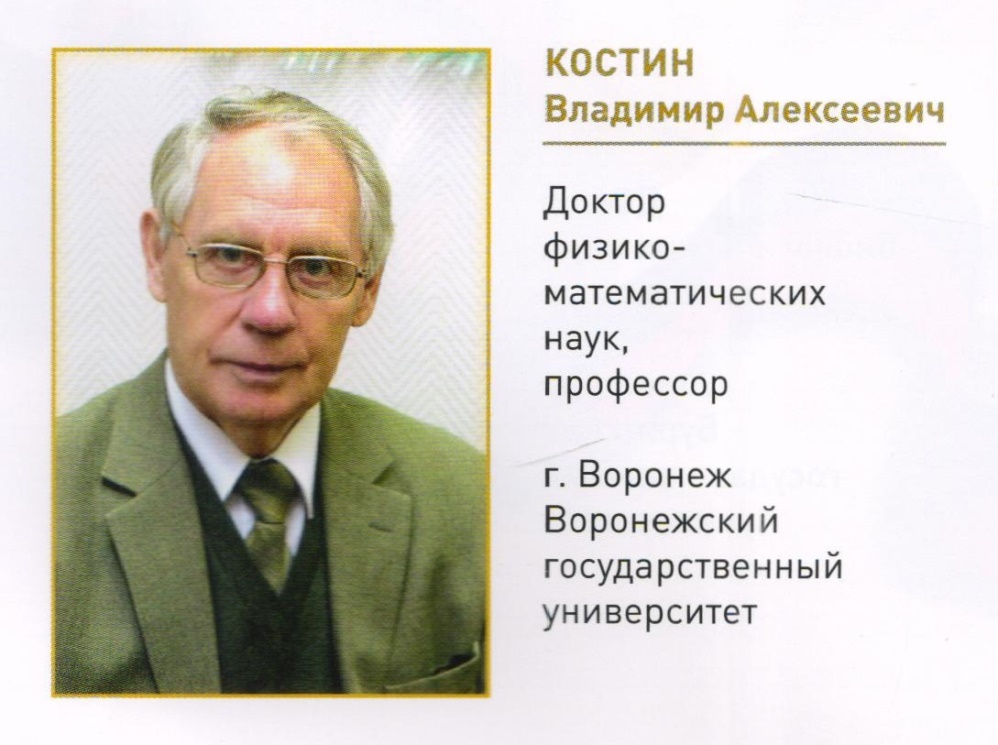 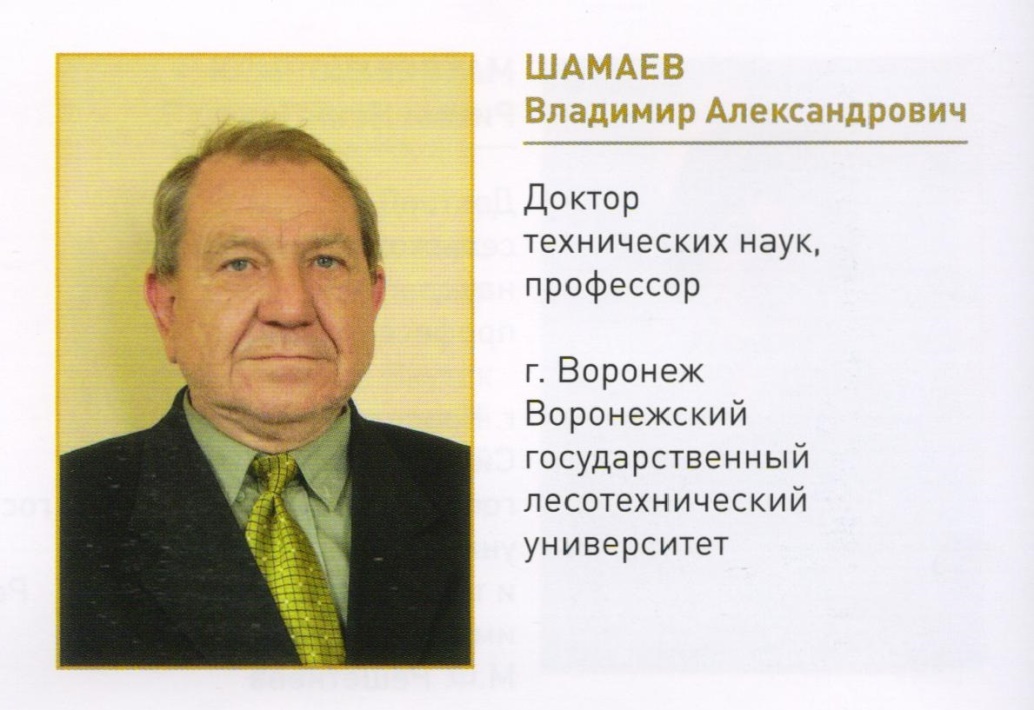 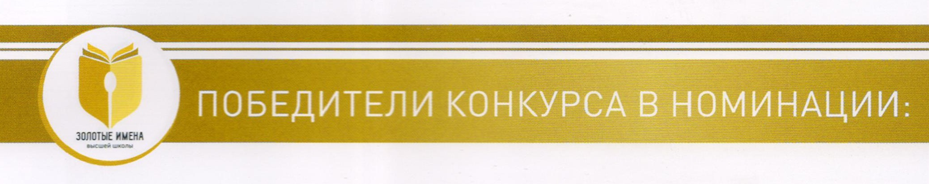 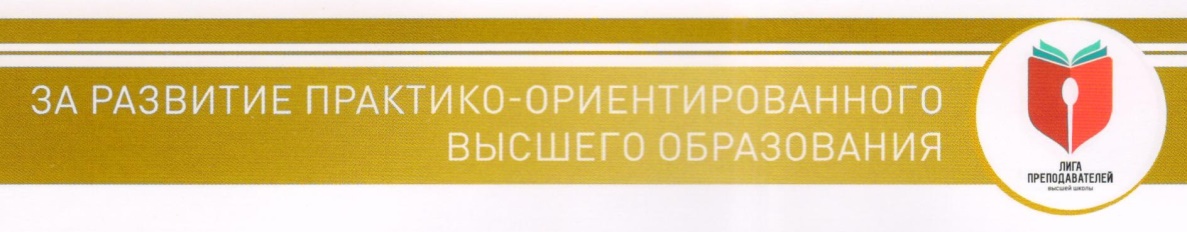 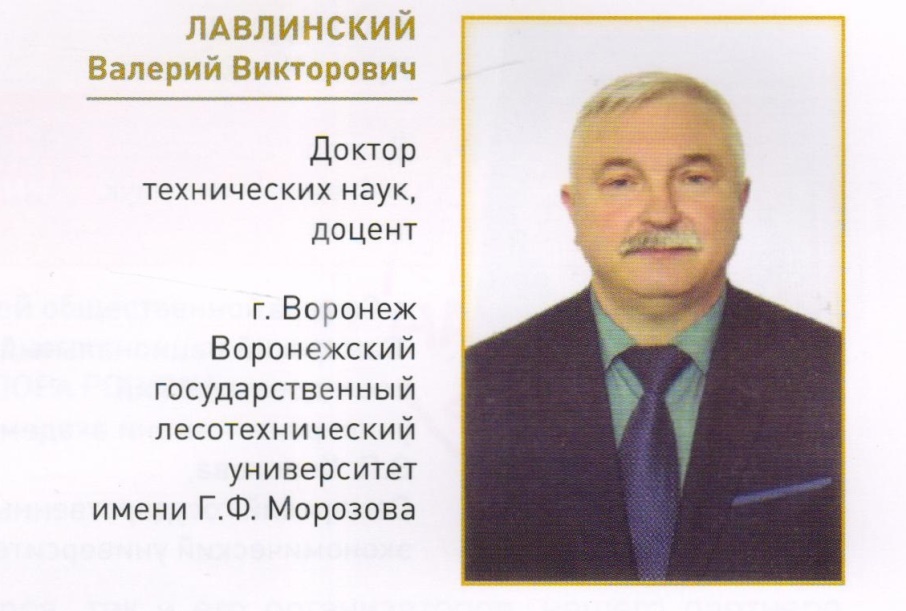 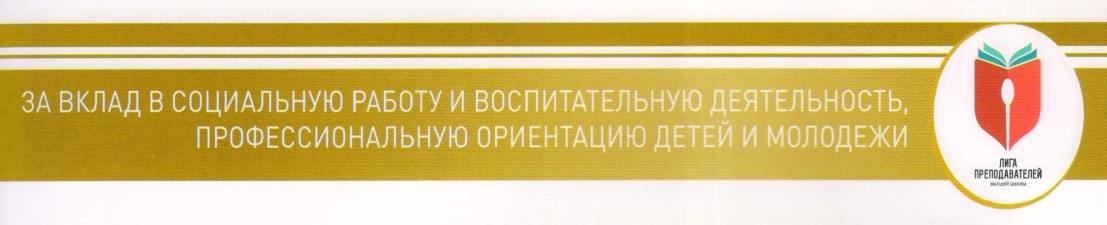 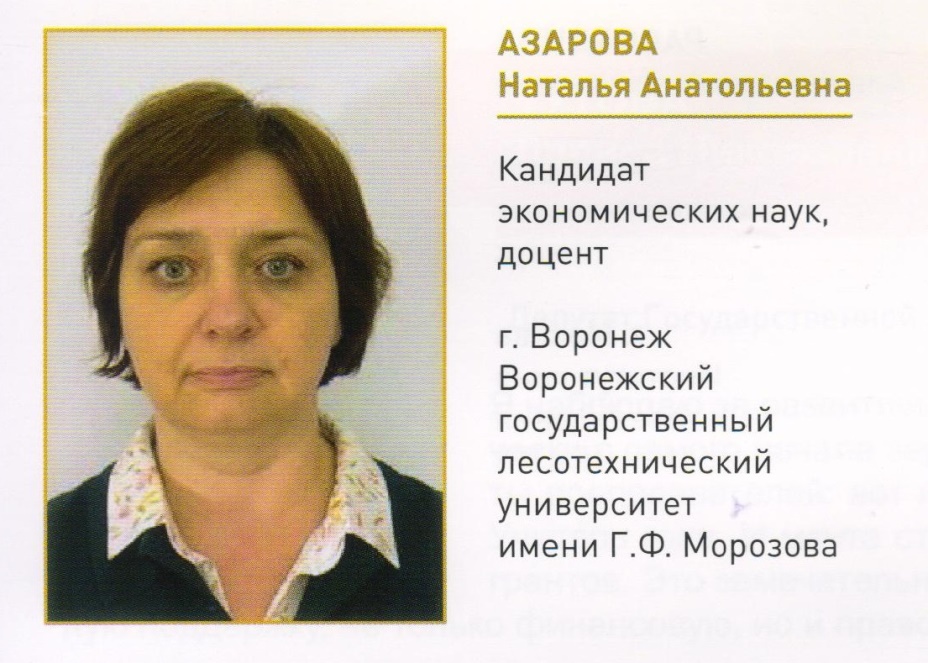